CUARTO DE ESO
MATERIAS OPTATIVAS

(Pulsa sobre la materia que quieras conocer)
RELIGIÓN
MATEMÁTICAS ACADÉMICAS
VALORES ÉTICOS
MATEMÁTICAS APLICADAS
FÍSICA Y QUÍMICA
TECNOLOGÍA
BIOLOGÍA Y GEOLOGÍA
INICIAC. ACT. EMPRESA
ECONOMÍA
CIENCIAS APLICADAS
LATÍN
CULTURA CIENTÍFICA
EDUCACIÓN PLÁSTICA
FRANCÉS
CULTURA CLÁSICA
MÚSICA
FILOSOFÍA
ARTES ESCÉNICAS
MATEMÁTICAS ACADÉMICAS vs. APLICADAS – 4º ESO
Las matemáticas académicas están pensadas para acceder con garantías al bachillerato, mientras que las aplicadas están orientadas para acceder con más garantías a la formación profesional.
En las Matemáticas orientadas a las enseñanzas aplicadas de ESO se presta especial atención al valor extrínseco del conocimiento matemático. Los alumnos deben aprender a aplicar este conocimiento para comprender información y resolver problemas que se les presenten en su día a día, así como para solventar problemas sencillos referidos a otras disciplinas científicas u otros ámbitos del conocimiento.
Volver al índice
MATEMÁTICAS ACADÉMICAS vs. APLICADAS – 4º ESO
En 4º de la ESO la diferencia de contenidos se acentúa; en académicas se desarrollan más temas como son los sistemas de inecuaciones (tan útiles en los problemas de transporte hoy en día), se introduce la trigonometría y la geometría analítica, así como los conceptos de límite y derivada. 
El alumnado que curse las Matemáticas orientadas a las enseñanzas académicas profundizará en el desarrollo de las habilidades de pensamiento matemático; concretamente en la capacidad de analizar e investigar, interpretar y comunicar matemáticamente diversos fenómenos y problemas en distintos contextos, así como de proporcionar soluciones prácticas a los mismos. También debe valorar las posibilidades de aplicación práctica del conocimiento matemático tanto para el enriquecimiento personal como para la valoración de su papel en el progreso de la humanidad.
“para poder cursar con garantías cualquier matemática de bachillerato, tanto las de ciencias (MATE I) como las matemáticas aplicadas a las ciencias sociales (MATE CCSS) a pesar de que la ley permite acceder desde cualquier itinerario, se debería tener superado cuarto curso de itinerario académico para poder garantizar un correcto seguimiento de la asignatura de Bachillerato”
Siguiente
VALORES ÉTICOS  -  ESO
Los valores éticos guían nuestra conducta y nos definen como humanos. En esta optativa reflexionamos acerca de la dignidad de las personas, la libertad y la responsabilidad, los derechos humanos, así como valores como la solidaridad, la honestidad, la lealtad, etc. que hacen que nuestra vida personal sea más plena y nuestra convivencia, más armónica y pacífica.
Volver al índice
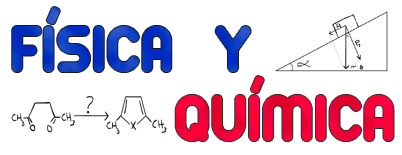 El objetivo de esta asignatura es profundizar y ampliar los conocimientos teóricos y prácticos de Física y Química adquiridos en 2º y 3º ESO, que ayuden a los alumnos a entender mejor el desarrollo social, económico y tecnológico del mundo actual.
Por otra parte, sería recomendable su elección por parte de aquel alumnado que tenga intención de cursar Bachillerato de Ciencias ya que en dicha materia se imparten conocimientos que son la base de la Física y Química de 1º Bachillerato.
Volver al índice
BIOLOGÍA Y GEOLOGÍA – 4º ESO
La asignatura se desarrolla en torno a tres grandes teorías científicas, que se estudian en profundidad por primera vez en la etapa. En primer lugar, abordamos la Tectónica de Placas, que constituye el núcleo de la Geología moderna; a continuación, nos introducimos en la Genética, tanto a nivel molecular como en la más tradicional Genética Mendeliana; por último, nos centramos en la Ecología y sus diversas aspectos de interés, prestando especial atención a los impactos que la actividad humana genera en la Biosfera. En su conjunto la asignatura constituye la mayor actualización de los conocimientos científicos en estas áreas de toda la ESO.
Volver al índice
LATÍN  – 4º ESO
La Enseñanza Secundaria tiene como misión poner en contacto a los alumnos con los principales campos del saber, de la ciencia y de la actividad humana. El Mundo Clásico es el origen de nuestra cultura en la mayor parte de sus manifestaciones, conocer su cultura favorece el acercamiento del alumno al mundo actual. 
Además las lenguas clásicas facilitan el conocimiento de todas las lenguas modernas así como del léxico científico y técnico. El latín pone en contacto al alumno con su propia lengua y su propia cultura.
Volver al índice
ECONOMÍA  –  4º ESO
El primer bloque es un acercamiento a la economía como ciencia y su impacto en la vida de las personas con especial énfasis en los conceptos de escasez, la necesidad de elegir, el coste de oportunidad y las relaciones económicas básicas. El segundo bloque nos introduce diferentes aspectos técnicos, financieros y legales de la empresa. El tercer bloque acerca al alumno a conceptos e instrumentos económicos básicos aplicables a la vida cotidiana, que le facilitaran su vida como persona responsable, permitiéndole identificar conceptos como contratos financieros, tarjetas de crédito y débito, planificación de su futuro financiero, gestión de presupuestos y otros. El cuarto bloque nos permite introducirnos en el complejo mundo del papel del Estado moderno en la economía, a través del presupuesto, ingresos públicos, gastos públicos y su relación con el nivel de actividad de la economía, de gran actualidad en estos momentos. Con el quinto bloque, Economía y tipos de interés, inflación y desempleo, se pretende introducir  los conceptos relacionados con el dinero, la inflación, el desempleo, y los posibles mecanismos y políticas para ser controladas estas variables. También se introduce al alumno en las relaciones internacionales con el bloque seis.
Volver al índice
TECNOLOGÍA  –  4º ESO
Explica contenidos tecnológicos relacionados con la industria, por lo que resulta interesante para las siguientes vías formativas: 
Bachillerato de Ciencias y Tecnología, adecuado para la realización de grados de Ingeniería, Físicas, Matemáticas… así como la realización de Ciclos Formativos de Grado Superior. 
Ciclos Formativos de Grado Medio orientados a la electricidad, electrónica, automoción… 
Incorporación al mundo laboral en las profesiones señaladas anteriormente. 
METODOLOGÍA Y TEMPORALIZACIÓN: En el primer trimestre se construirá un coche teledirigido y se realizará el diseño, la simulación y el análisis de circuitos analógicos básicos; también se realizarán sencillas aplicaciones para Android. En el segundo se realizará el diseño, la simulación y el análisis de circuitos digitales y circuitos neumáticos sencillos. En el tercero se montarán automatismos sencillos y se desarrollará un programa para controlar un sistema automático o un robot y su funcionamiento de forma autónoma.
Volver al índice
CIENCIAS APLICADAS A LA ACTIVIDAD PROFESIONAL – 4º ESO
Las C.A. A. P. es una asignatura troncal de opción que desarrolla, desde un punto de vista práctico, el trabajo en laboratorio aplicado al estudio de diferentes campos, como son la preparación de disoluciones, separación y purificación de sustancias y su aplicación al estudio de los nutrientes y eliminación de microorganismos, el suelo y la contaminación.
Se desarrolla en tres grandes bloques que terminan en proyectos de investigación. El primer bloque abarca el método científico, los procedimientos utilizados en laboratorio, el estudio de disoluciones, alimentos y microorganismos. El segundo bloque afronta la contaminación tanto del suelo como del aire y el agua, cerrándose con la gestión sostenible del planeta. El último bloque trata las etapas y líneas de investigación, la I+D+I en el desarrollo de la sociedad. Es una asignatura eminentemente práctica.
Volver al índice
INICIACIÓN A LA ACTIVIDAD EMPRENDEDORA Y EMPRESARIAL4º ESO
Comprende un bloque denominado “Autonomía personal, liderazgo e innovación” en el que se desarrolla la figura del emprendedor desde diversos puntos de vista. Un segundo bloque denominado “Proyecto de empresa” que persigue el desarrollo y simulación de un negocio. En el tercer bloque denominado “Finanzas” se centra en el estudio de los diferentes aspectos básicos en la constitución real de una empresa, su dimensión económico-financiera o la determinación de la viabilidad de proyectos de negocio..
Volver al índice
FRANCÉS – 3º ESO
Los alumnos que han podido iniciarse a un segundo idioma en 1º y 2º de la ESO tienen la oportunidad de seguir ampliando sus conocimientos en francés. El francés es un idioma hablado en muchos países de nuestro entorno y que en un mundo globalizado nos distingue de forma particular.
Esta materia es adecuada para cualquier alumno, sea cual sea la formación que quiera continuar en el futuro, puesto que tanto en Bachillerato (sobre todo en el de Humanidades) como en los Ciclos de Formación de Grado Medio y Superior (de familias muy diversas: hostelería y alojamientos, administración y empresa, etc.), un segundo idioma aporta capacidad de relacionarse a otros niveles; además abre puertas en el futuro y permite distinguirse en el mundo laboral.
Hay que tener en cuenta que para poder elegir esta optativa en bachillerato hay que haberlo cursado en 3º y 4º ESO, si no el alumno deberá pasar una prueba que garantice que tiene el nivel adecuado para afrontarla con éxito.
Volver al índice
MÚSICA - 4º ESO
Se trata de una materia de tres horas semanales en la que los elementos musicales a trabajar se enfocarán desde un prisma práctico: vídeos, textos, partituras, audiciones, interpretación instrumental y/o vocal.
Los contenidos a impartir, pues, partirán de la práctica para analizar así los distintos aspectos musicales melódicos, rítmicos, formales, armónicos, estéticos, artísticos o históricos.
Volver al índice
EDUCACIÓN PLÁSTICA – 4º ESO
La Educación Plástica, Visual y Audiovisual permite el desarrollo de todas las competencias, especialmente la conciencia y expresiones culturales, mediante el estudio de aspectos estéticos, culturales y artísticos; además, los alumnos explican, argumentan y exponen sus propios proyectos, de forma oral y escrita y por medio de exposiciones; potencian el pensamiento lógico y espacial y desarrollan destrezas que permiten utilizar diferentes herramientas tecnológicas. La competencia digital a través del uso de las TIC, con el objeto siempre de que el alumno se introduce en procesos creativos basados en la investigación y experimentación integrando su propia forma de expresión, todo lo cual le permite adquirir un mayor grado de autonomía y organización del tiempo y recursos. 
Abre puertas para llegar con un mayor abanico de posibilidades en la elección del posible bachillerato. 
Los contenidos de la asignatura se estructuran en cuatro bloques: Expresión plástica; Fundamentos del diseño; Dibujo técnico; Lenguaje audiovisual y multimedia.
Volver al índice
CULTURA CLÁSICA – 4º ESO
La Enseñanza Secundaria tiene como misión poner en contacto a los alumnos con los principales campos del saber, de la ciencia y de la actividad humana.
El Mundo Clásico, es el origen de nuestra cultura en la mayor parte de sus manifestaciones, conocer su cultura favorece el acercamiento del alumno al mundo actual.
Además, las lenguas clásicas facilitan el conocimiento de todas las lenguas modernas, así como del léxico científico y técnico.
Volver al índice
ARTES ESCÉNICAS  -  4º ESO
Se trata de una materia de tres horas semanales en la que se trabajarán distintos aspectos de las artes escénicas, desde una perspectiva práctica: el texto, el movimiento, el componente gestual, la dicción, la prosodia, la entonación, el vestuario, el maquillaje, el montaje, etc. Por todo ello, el aula de referencia será el Salón de Actos.
Volver al índice
FILOSOFÍA  –  4º ESO
En 1º de Bachillerato la asignatura de Filosofía es obligatoria en todas las modalidades de Bachillerato. Cursar esta optativa en 4º es una forma de ir tomando contacto y familiarizarse con las grandes preguntas que interesan desde siempre a todas las personas:
¿quién soy yo?, ¿qué es el ser humano?, ¿qué es la realidad?, ¿es posible conocer el mundo?, ¿qué es lo justo?, ¿por qué existe el mal?, ¿existe la libertad?, ¿podemos cambiar el mundo?, ¿dónde está la belleza?, etc.
Volver al índice
CULTURA CIENTÍFICA  –  4º ESO
Esta asignatura de opción trabaja en bloques los grandes retos que tiene la humanidad hoy en día. El primer bloque desarrolla el método científico en el que se trabajan las estrategias que se siguen en la investigación científica. Estos procedimientos de trabajo se aplicarán en el estudio de los otros cuatro bloques. El siguiente bloque aborda el estudio del universo desde los primeros astrónomos hasta los avances actuales. Se termina con el origen de la vida en la Tierra que enlaza con el siguiente bloque de salud y enfermedad. En este caso se profundiza en aquellas enfermedades más relevantes en el momento actual. El cuarto bloque afronta los problemas que ocasionan las actividades humanas en el medio ambiente y la gestión sostenible del planeta. El quinto y último aborda el estudio de los nuevos materiales, tanto naturales como artificiales, y las repercusiones ambientales de su consumo y generación de residuos. Es una asignatura que contribuye a la formación científica en los temas de mayor actualidad desde una metodología basada en la investigación.
Volver al índice